Informe
de Gestión Mesas Públicas
y/o Rendición Pública de Cuentas
ICBF Regional / CZ OCCIDENTE
Responsables:           Liliana Jimena Trejos Cataño
		
Personal de apoyo: Isabel Cristina Zapata Vásquez
		        Mónica Osorio Cuesta 
		        Adalberto Vinasco Herrera 

Supia,  agosto 22 de 2017
ORDEN DEL DIA
Orden del Día
Mesa Pública Primera Infancia
1. Actos Protocolarios
Himno Nacional
Himno Departamento de Caldas
Himno al Municipio de Supía
2. Saludo de Bienvenida
3. ICBF – Misión, Visión, Objetivos Institucionales
4. Marco Conceptual Mesas Públicas
5. Desarrollo de la Mesa Pública
6. Diálogo en la Mesa Pública
7. Evaluación y Cierre
ICBF – Misión, Visión, Objetivos Institucionales
EL ICBF
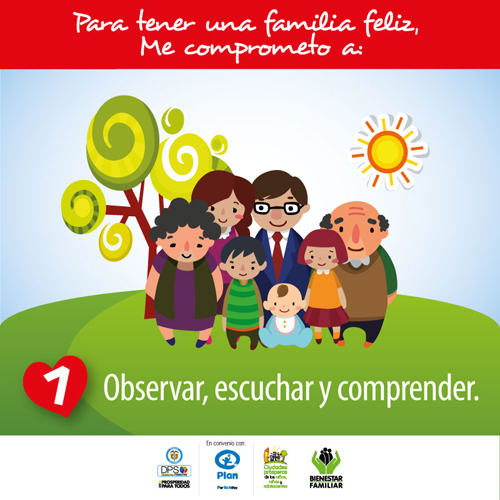 El Instituto Colombiano de Bienestar Familiar, creado en 1968, mediante ley 75, es una entidad del estado colombiano, que trabaja por la prevención y protección integral de la primera infancia, la niñez, la adolescencia y el bienestar de las familias en Colombia.

ICBF con sus servicios brinda atención a niños y niñas, adolescentes y familias, especialmente a aquellos en condiciones de amenaza, insolvencia o vulneración de sus derechos
Misión:

Trabajar con calidad y transparencia por el desarrollo y la protección integral de la primera infancia, la niñez, la adolescencia y el bienestar de las familias colombianas
.
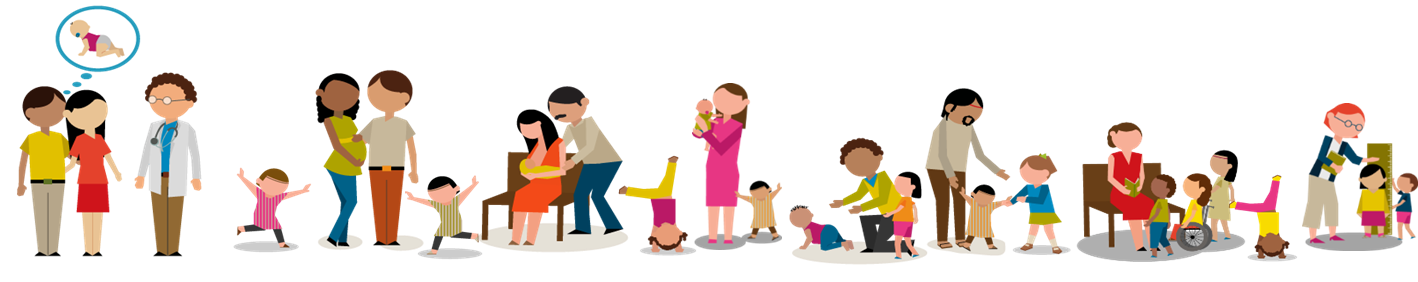 Visión:

Cambiar el mundo de las nuevas generaciones y sus familias, siendo referente en estándares de calidad y contribuyendo a la construcción de una sociedad en paz, próspera y equitativa.
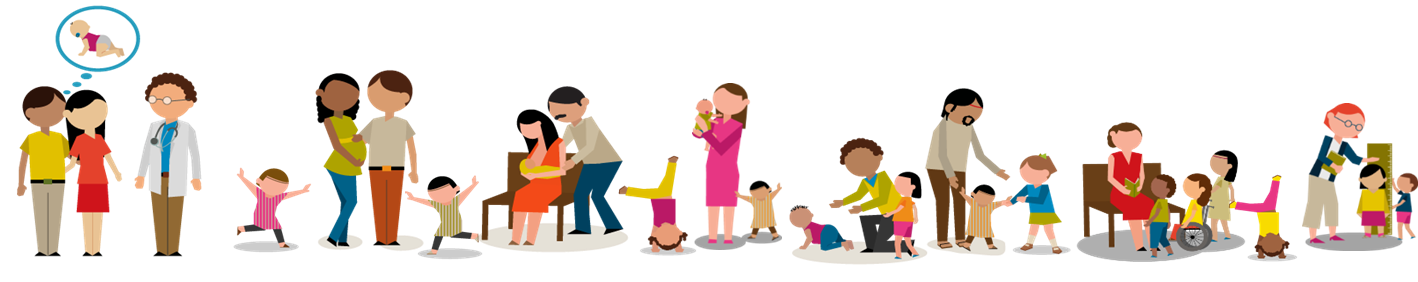 OBJETIVOS INSTITUCIONALES
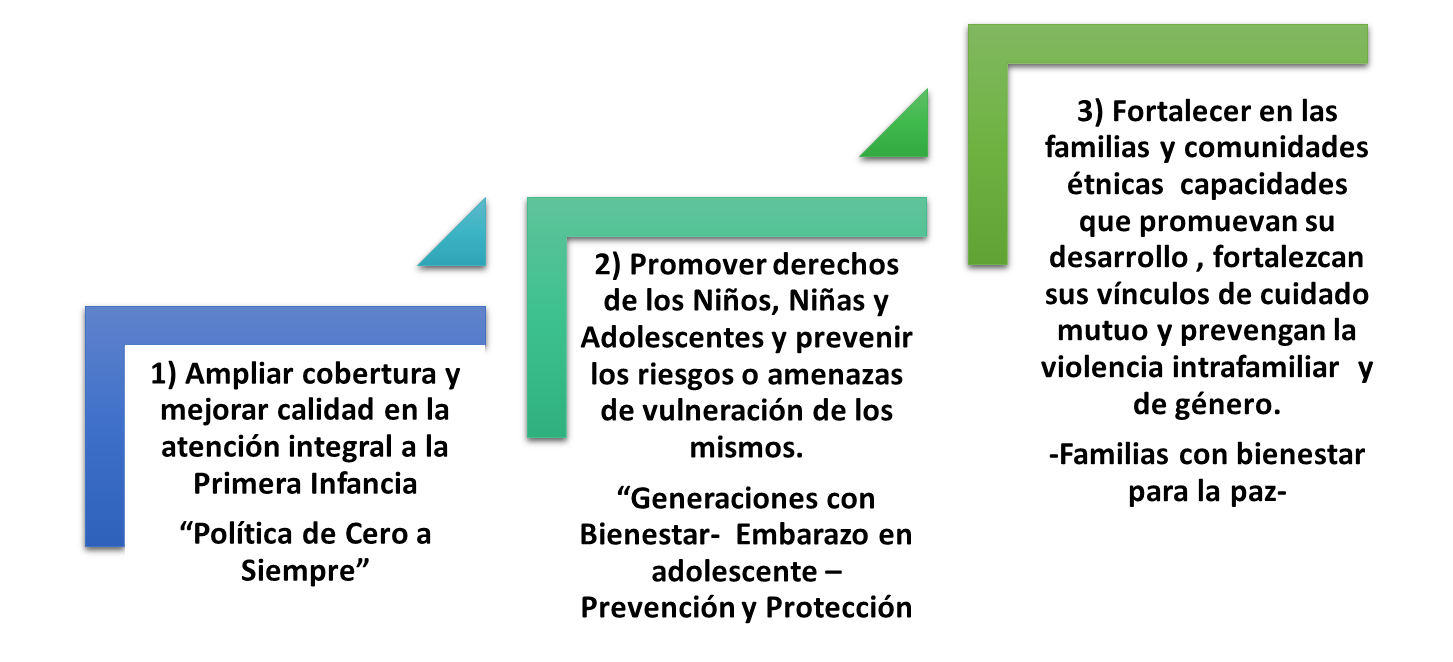 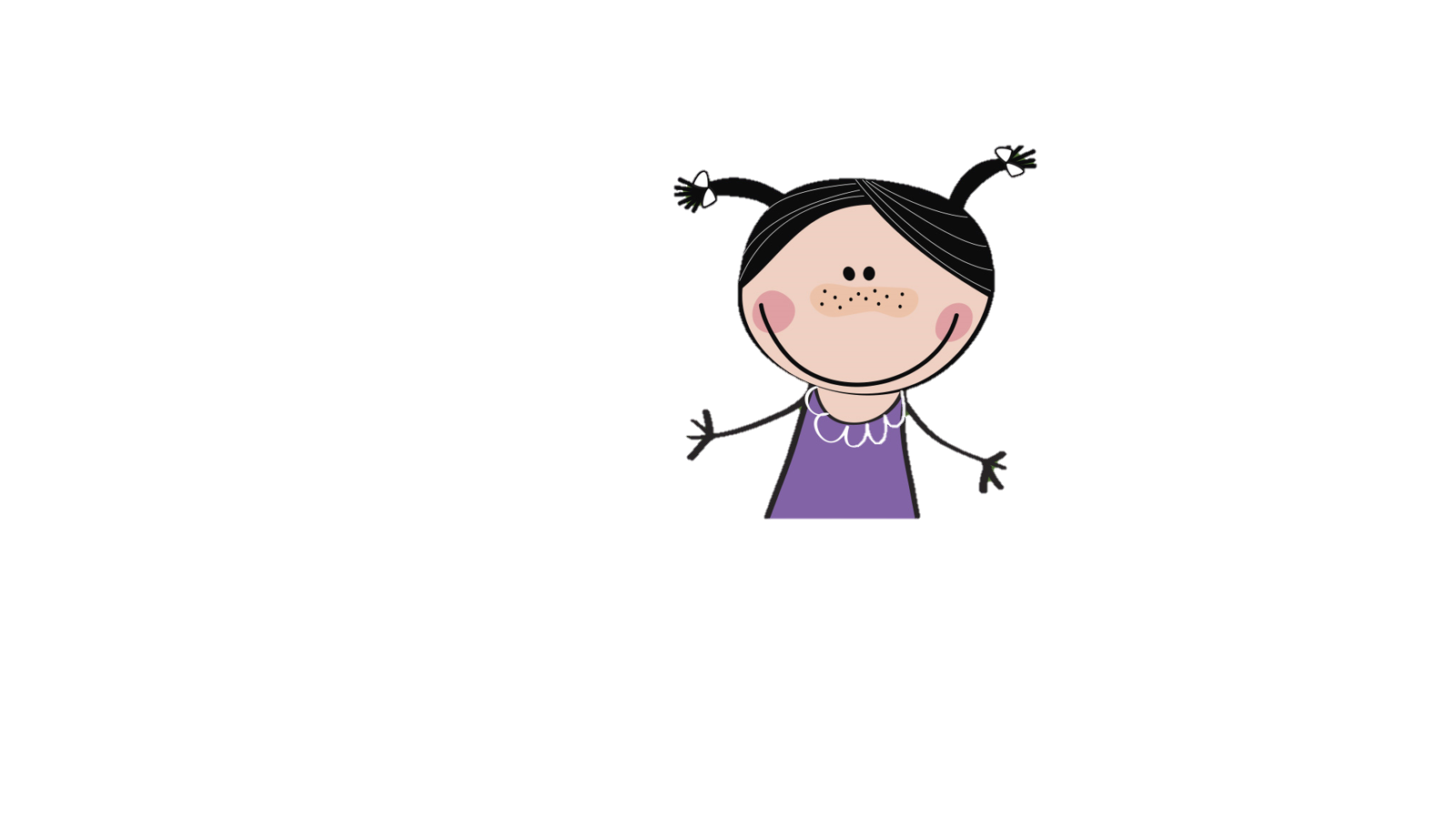 OBJETIVOS INSTITUCIONALES
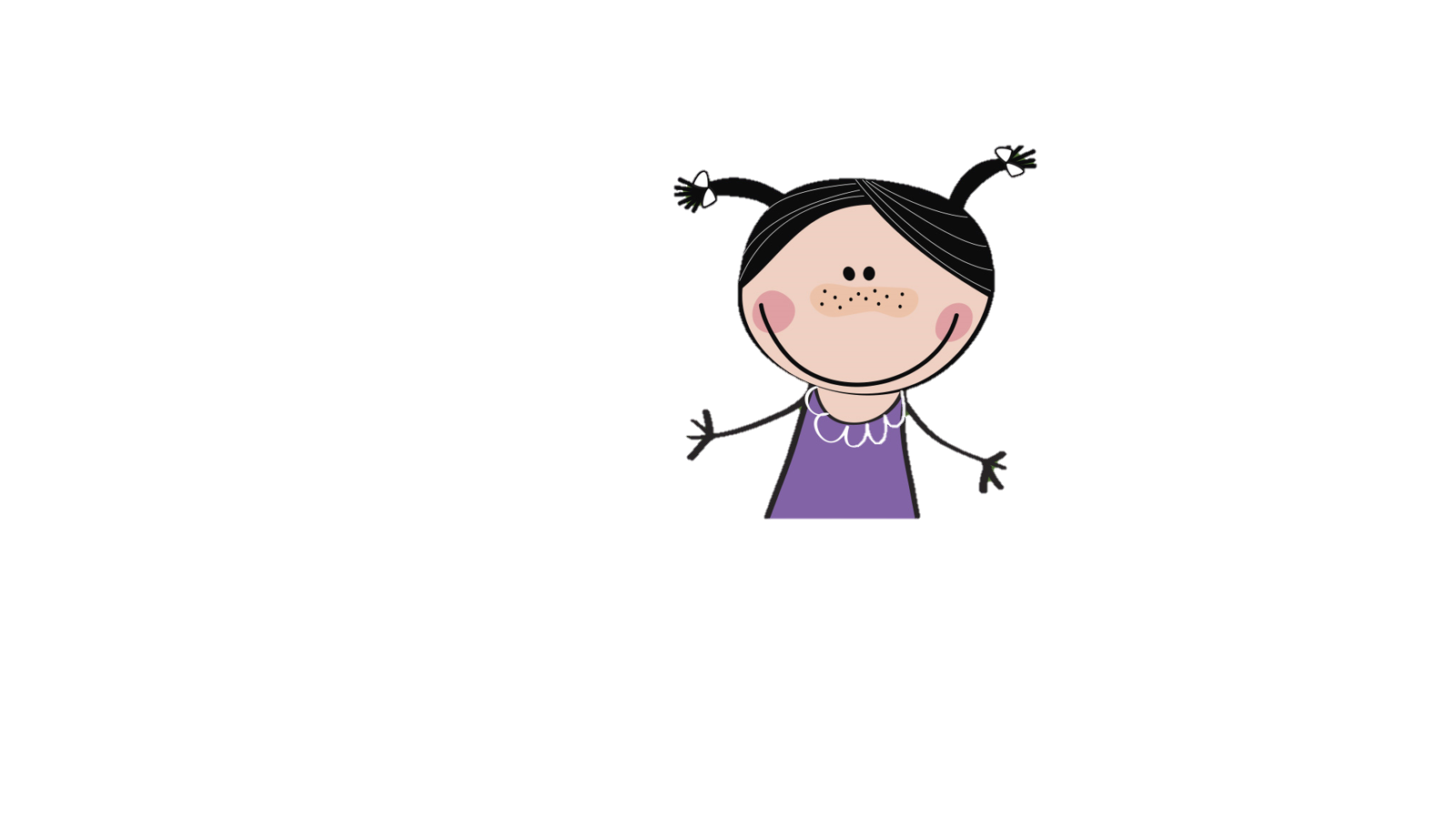 CENTRO ZONAL OCCIDENTE  
Programas de Prevención y Promoción
 Programas de Protección
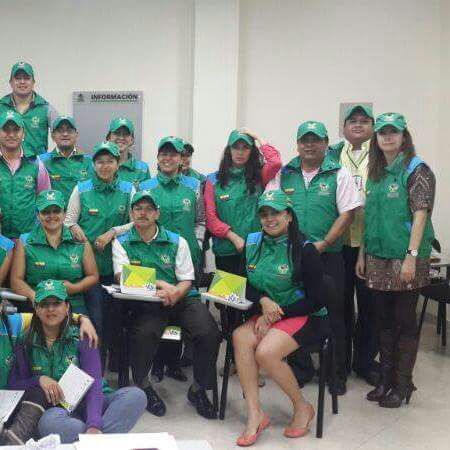 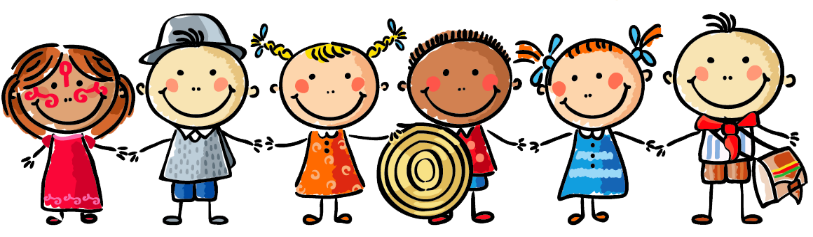 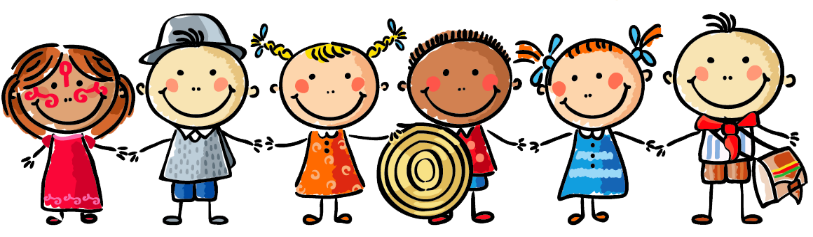 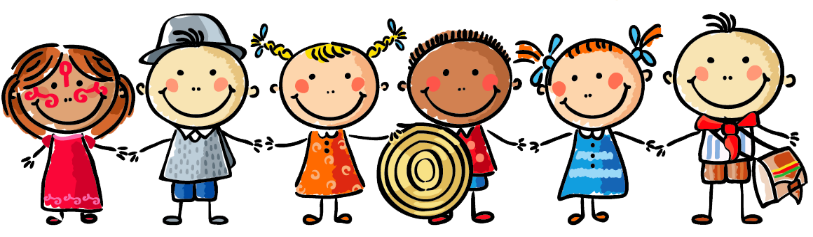 Información del Departamento y la Regional
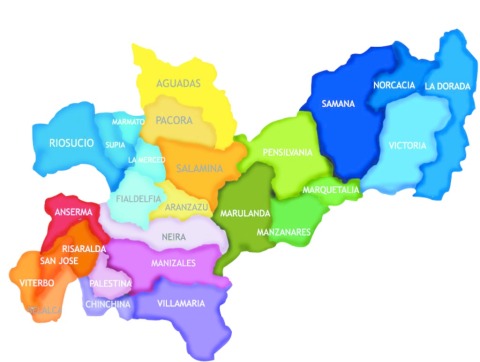 CENTRO ZONAL OCCIDENTE
* La información demográfica fue tomada del las proyecciones de población 2016 - 2017. Dane 2005.
** Tomado de las listas para búsqueda activa. Cuéntame ICBF
*** De acuerdo a lo programado en las metas sociales y financieras
MUNICIPIO DE SUPÍA
* La información demográfica fue tomada del las proyecciones de población 2016 - 2017. Dane 2005.
Marco Conceptual
Mesa Pública 
 Instituto Colombiano de Bienestar Familiar
OBJETIVOS DE LA MESA PUBLICA
Desarrollo de la mesa pública
ACTIVIDADES PRELIMINARES 
(encuesta)
SISTEMATIZACIÓN Y RESULTADOS
PROTECCION
Conjunto de actuaciones administrativas y de otra naturaleza que la autoridad competente debe desarrollar para restaurar la dignidad e integridad de los niños, niñas y adolescentes a través del reconocimiento y ejercicio sus derechos.
Restablecimiento de Derechos
Articulo 7. Protección integral. Se entiende por protección integral de los niños, niñas y adolescentes el reconocimiento como sujetos de derechos, la garantía y cumplimiento de los mismos, la prevención de su amenaza o vulneración y la seguridad de su restablecimiento inmediato en desarrollo del principio del interés superior.
INOBSERVANCIA, AMENAZA Y VULNERACIÓN DE DERECHOS
Inobservancia de Derechos: 
Incumplimiento, omisión o negación de acceso a un servicio, o de los deberes y responsabilidades ineludibles que tienen las  autoridades administrativas, judiciales, tradicionales nacionales o extranjeras, actores del Sistema                                                       Nacional de Bienestar Familiar, sociedad civil y personas  naturales, de garantizar, permitir o procurar el ejercicio pleno de los derechos de  los niños, niñas o adolescentes nacionales y extranjeros que se encuentren en el  territorio colombiano o fuera de él.
Amenaza de Derechos:
Situación de inminente peligro o de riesgo para el ejercicio de los derechos de todos los niños, las niñas o adolescentes.
Situaciones de ingreso al Procedimiento Administrativo de Restablecimiento de Derechos
Vulneración de Derechos: 
Situación de daño, lesión o perjuicio que impide el ejercicio pleno de los derechos de los niños, niñas y adolescentes
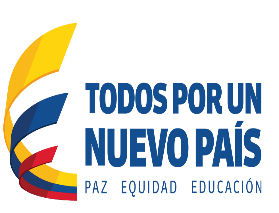 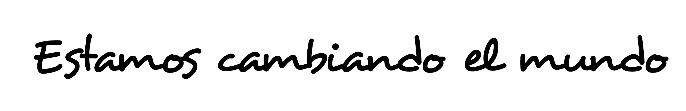 Ver art 9 Dto. 4840/07
COMPETENCIA PARA CONOCER DEL PARD
Residual
Donde no haya DF ni CF las funciones las asume IP.
(Inc. 3°, Para 2°, Art.7°, Dto. 4840/07: “(…) será de carácter temporal hasta la creación de la Comisaria de Familia (…)”
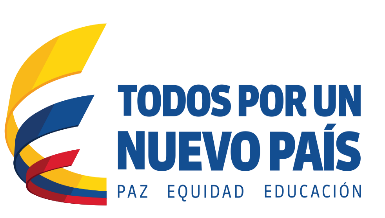 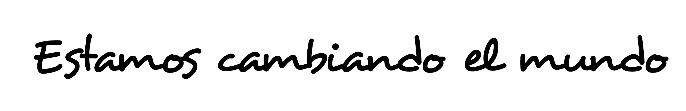 Situaciones de Ingreso para el
Restablecimiento de Derechos
Asistencia y asesoría a la familia con movilización del SNBF
Inobservancia
Atención Extraprocesal
Conciliables
Actuación Administrativa
(Trámite)
Amenaza
No Conciliables:
Proceso Administrativo de Restablecimiento de Derechos
Vulneración
Atención Procesal
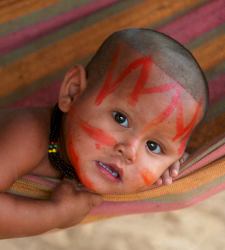 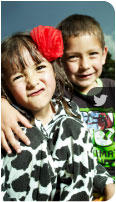 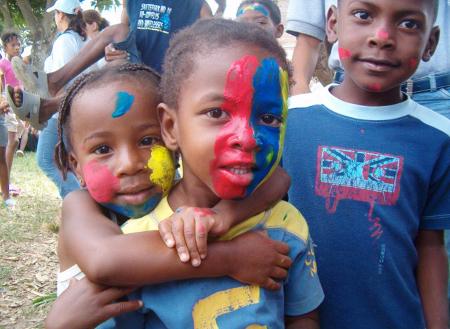 Protección de Niños, Niñas y Adolescentes del Municipio de Supía
Protección de Niños, Niñas y Adolescentes del Municipio de Supía
Desde la comisaría de familia de Supía se reporta que para el municipio, las cifras de violencia sexual en NNA







*Medida de protección
FORMACIÓN A PADRES, MADRES  DE FAMILIA
Protección de Niños, Niñas y Adolescentes
Protección de Niños, Niñas y Adolescentes
Afianzar la implementación del  enfoque de  intervención a la familia, haciendo énfasis en el modelo solidario de inclusión.
Generar procesos de mejora continua, fortalecimiento institucional , calidad y calidez.
Cualificar y depurar  los sistemas de información
Fortalecer la aplicación  del modelo de atención diferencial  como eje transversal  en  la operatividad  de los servicios y modalidades
Brindar alternativas para el reconocimiento a la labor de las madres sustitutas, de tal manera que se incentive más su labor.
Activación de rutas de   atención en el sistema de protección y coordinacion interinstitucional
Fortalecer la articulación interjurisdiccional ( justicia propia vs justicia ordinaria)
Protección de Niños, Niñas y Adolescentes
Niñez y Adolescencia
Programa y estrategia  el aprovechamiento del tiempo libre
* La información demográfica fue tomada del las proyecciones de población 2016 - 2017. Dane 2005.
Atención a la Niñez y la Adolescencia
Generalidades y estrategias
El Programa “Generaciones con Bienestar” tiene como principio fundamental la promoción de proyectos de vida, a través del ejercicio de la participación y de la acción colectiva en todos los componentes y fases del Programa. Igualmente, propone la prevención temprana de la vulneración de los derechos de los niños, niñas y adolescentes, por medio del fortalecimiento de entornos protectores y afectivos institucionales, comunitarios y familiares en los ámbitos municipales, distritales, urbanos y rurales, resguardos indígenas y comunidades afrocolombianas, palenqueras, raizales y Rrom donde se implemente el Programa. 

Una de los principales retos del programa es el desarrollo acciones de prevención del reclutamiento ilícito, trabajo infantil, embarazo adolescente, consumo de sustancias psicoactivas y violencia juvenil, sexual y escolar, entre otras.
Estrategia construyendo juntos entornos protectores
Estrategia construyendo juntos entornos protectores
Generalidades y estrategias
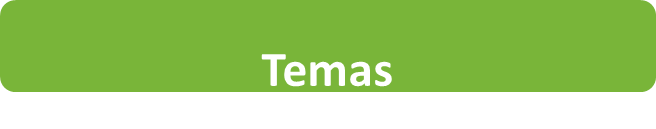 Herramientas
Análisis de contexto 
(identificación de entornos 
donde se generan vulneraciones de derechos)
Lo que deberíamos saber sobre los derechos NNA (ley 1098)
Derechos sexuales y reproductivos y prevención de embarazo en adolescentes)
Participación y ciudadanía 
Vinculación afectiva
5 módulos trabajados en 7 sesiones 
Generación y fortalecimiento de Diálogos de Saberes intergeneracionales  (NNA, padres, madres, cuidadores, agentes educativos
Fortalecimiento de entonos protectores en el municipio 
Utilización de recursos lúdicos, propositivos y creativos
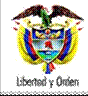 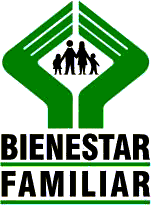 Atención a la Niñez y la Adolescencia
Atención a la Niñez y la Adolescencia
CONCLUSIONES
El Proceso de cualificación de los servicios se realiza de acuerdo a las necesidades de los niños, niñas, adolescentes y familias

La alianza estratégica ICBF y Alcaldía Municipal se convierte en la mejor alternativa de atención  a la población  vulnerable, así como en la operatividad de los programas sociales y de protección.

Promover el fortalecimiento de la comunicación entre operadores, agentes educativos comunitarios, Administración municipal  e ICBF a fin optimizar tiempos y hacer uso del conducto regular
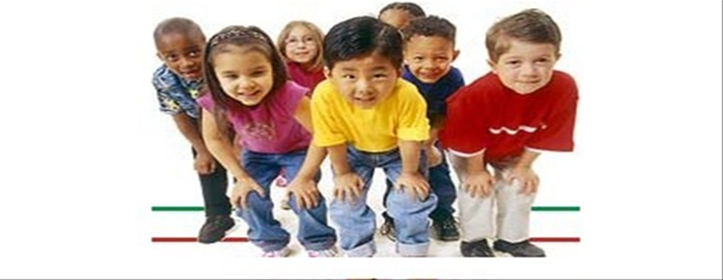 GRACIAS